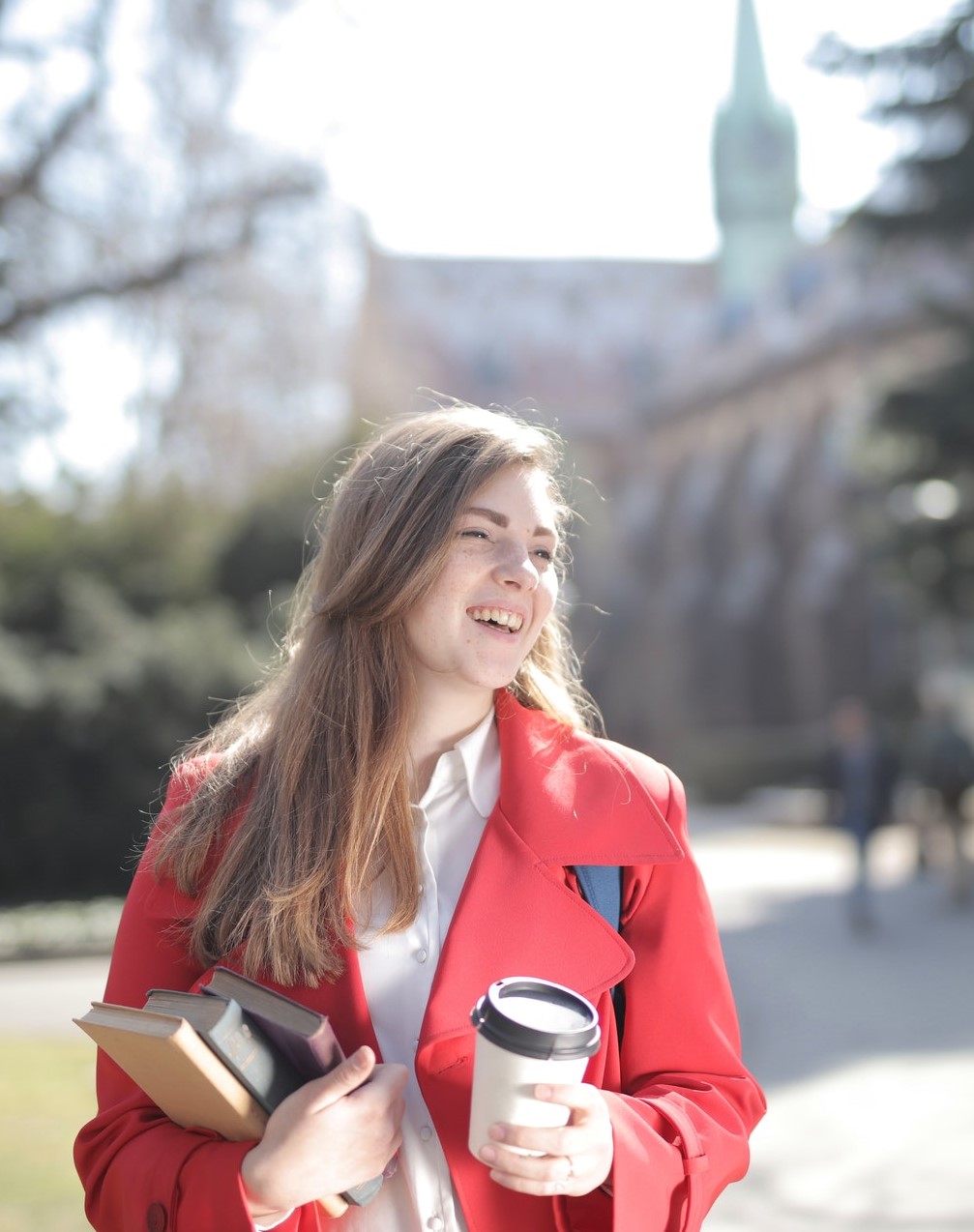 CorporateReadinessCertificate
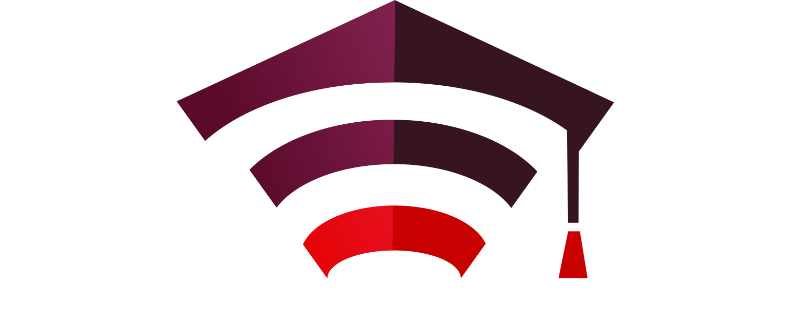 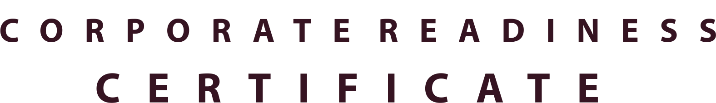 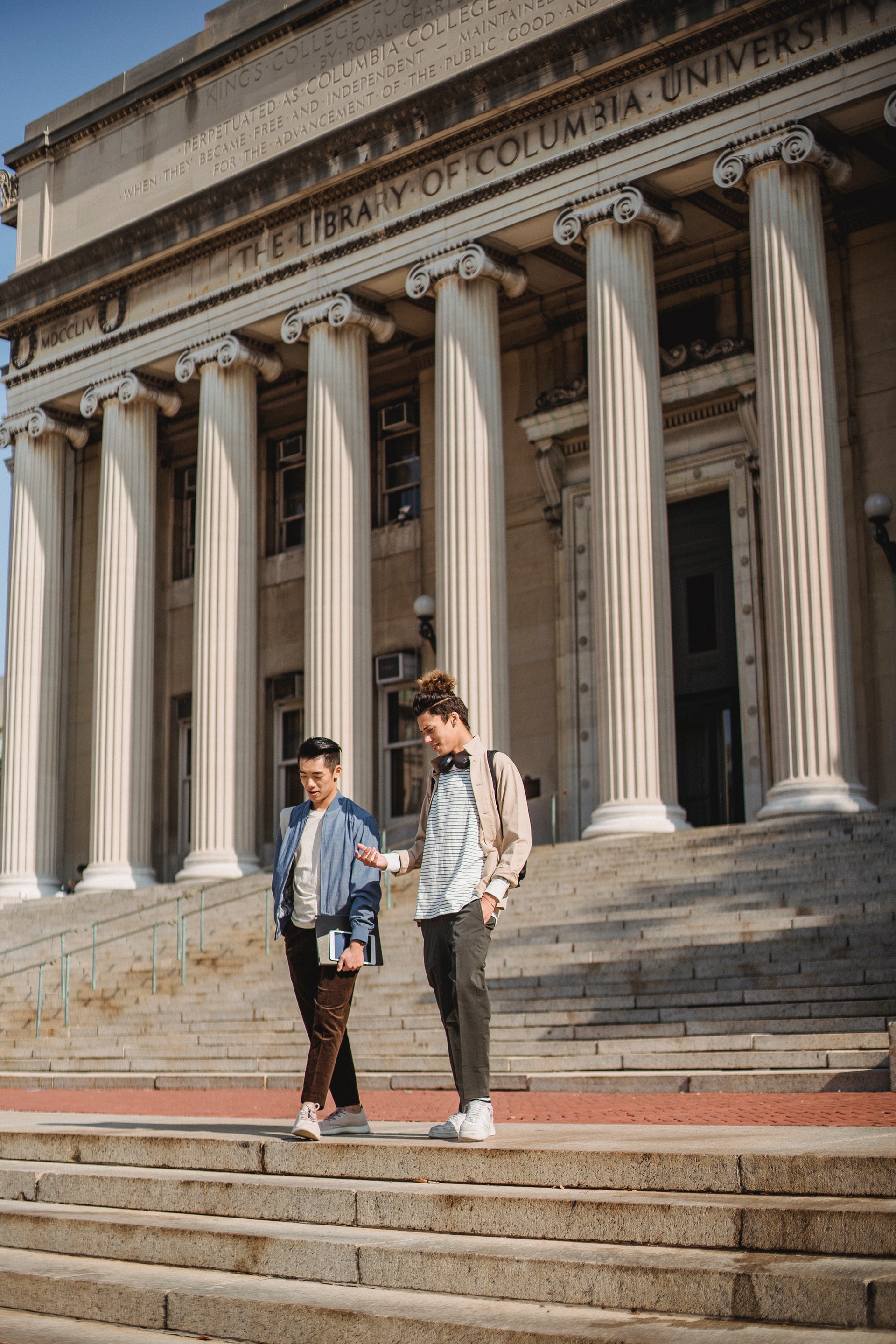 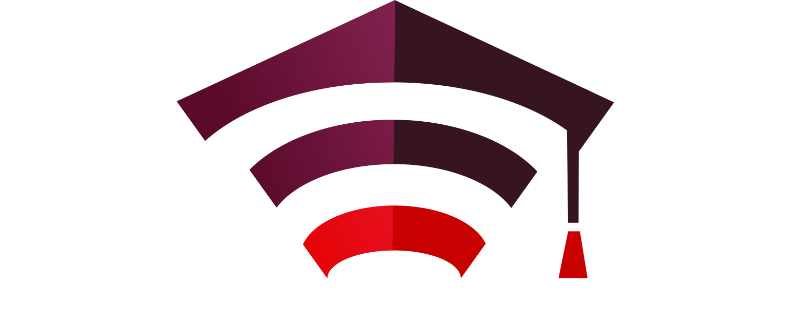 Stream OfferAccenture
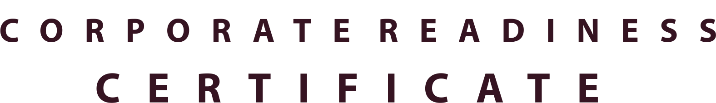 2
16 February 2021
© Copyright IBM Corporation 2018
IBM Services
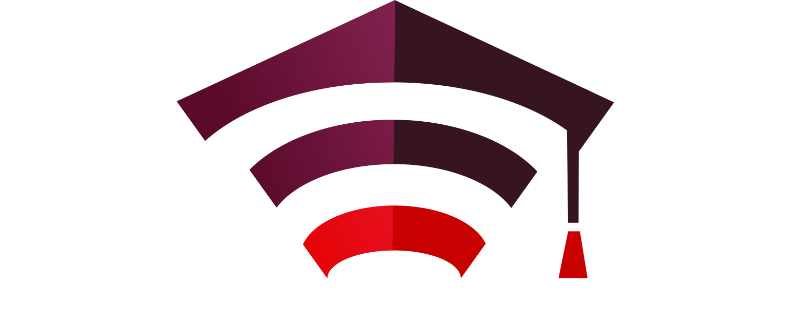 Entrance Exam
Course Description
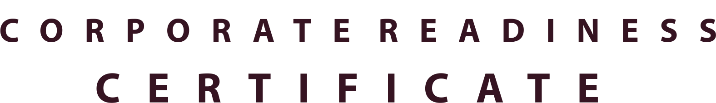 Basic knowledge of .NET platform
Basic knowledge of application architecture
Developers of web applications increasingly appreciate the opportunities that brings the creation of applications based on cloud architecture. During the course, you will learn how to create an application that uses many elements that the Microsoft Azure platform provides to us. We will explain how this modern approach differs from traditional ones and whether it is always the best solution for our project. We will also find out how quickly and easily we can add more services to our application and how to monitor our resources.
Developing Modern Azure Based Applications
Additional Qualifications
Command of English B1/B2
Basic knowledge of Visual Studio or Visual Studio Code
Topics
StreamsAccenture
Intro to Microsoft Azure, setting up environment.
Creating first Azure service and adding automation to it.
Authentication and Authorization with Azure Active Directory.
Where to keep our secrets and how to store files
Data and where to keep it.
Azure Functions, what are they and how to use it.
Monitoring our application with Application Insights.
Course volume
12 hours 
90 min
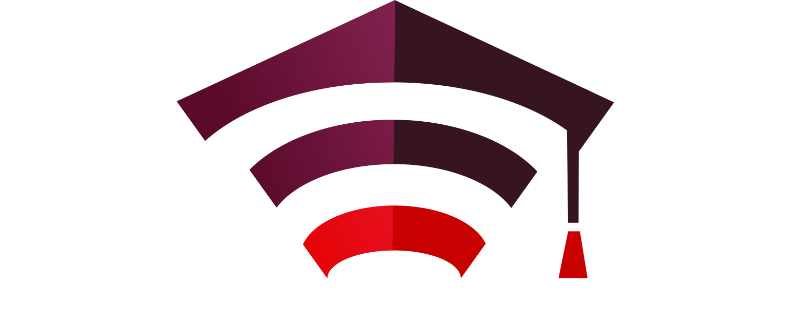 Egzamin Wstępny
Opis Kursu
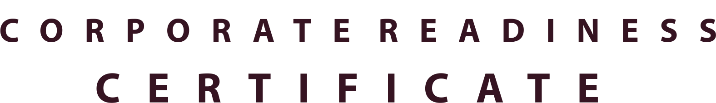 Twórcy aplikacji internetowych coraz bardziej doceniają możliwości, jakie daje tworzenie aplikacji opartych na architekturze chmury. Podczas kursu dowiesz się, jak stworzyć aplikację, która wykorzystuje wiele elementów, które dostarcza nam platforma Microsoft Azure. Wyjaśnimy jak to nowoczesne podejście różni się od tradycyjnego i czy jest to zawsze najlepsze rozwiązanie dla naszego projektu. Dowiemy się również, jak szybko i łatwo możemy dodać więcej usług do naszej aplikacji oraz jak monitorować nasze zasoby.
Podstawowa znajomość platformy .NET
Podstawowa znajomość architektury aplikacji
Developing Modern Azure Based Applications
Dodatkowe  Wymogi
Znajomość języka angielskiego na poziomie B1/B2
Znajomość Visual Studio lub Visual Studio Code
Tematy
Intro to Microsoft Azure, setting up environment.
Creating first Azure service and adding automation to it.
Authentication and Authorization with Azure Active Directory.
Where to keep our secrets and how to store files
Data and where to keep it.
Azure Functions, what are they and how to use it.
Monitoring our application with Application Insights.
StreamsAccenture
Długość kursu
12 godzin
90 minut
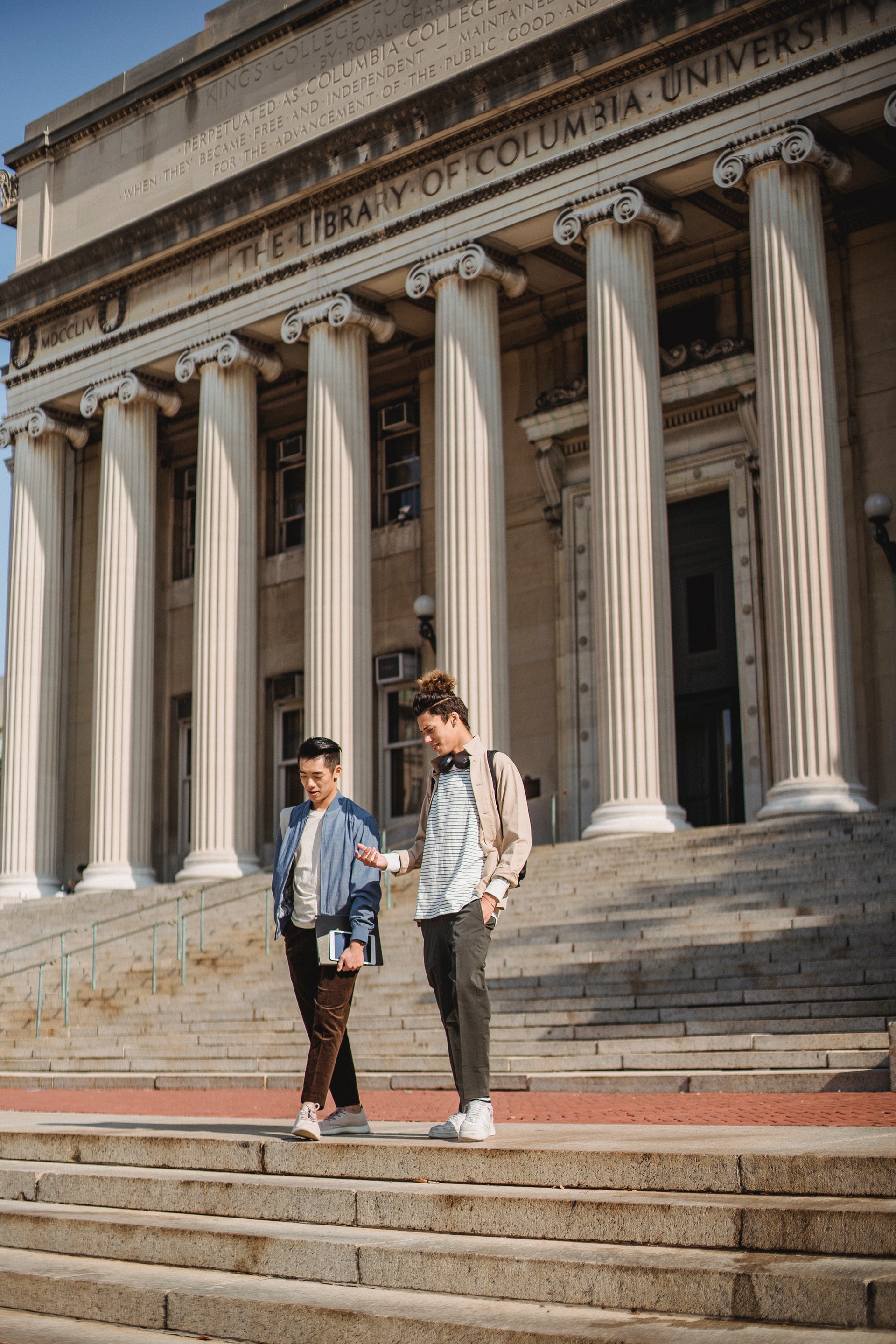 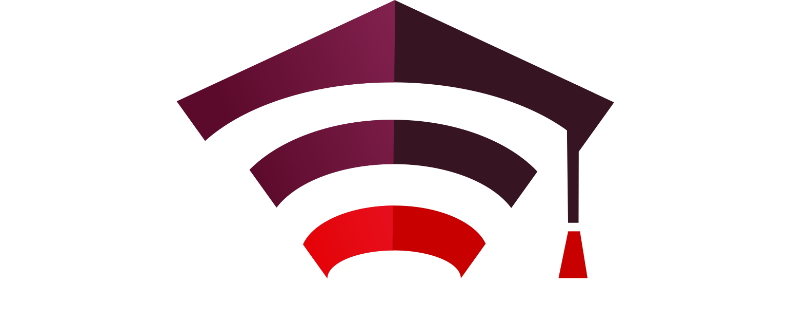 Stream OfferEY
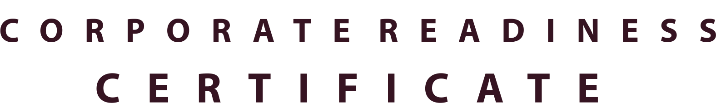 5
16 February 2021
© Copyright EY 2021
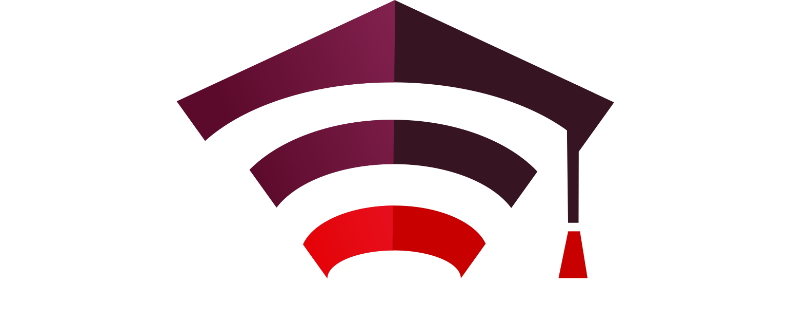 Course Description
Entrance Exam
This course is designed for IT, industrial automation and cybersecurity student who wants to extend their knowledge on the cyber security aspects of the OT and IoT environments, with particular focus on protection of critical infrastructure. The aim of the course is provide an understanding of cyber threats to the modern digital environment involved in industrial control and monitoring, and those utilizing internet of things technologies. The course will also provide an overview on methods and strategies to protect against such threats.
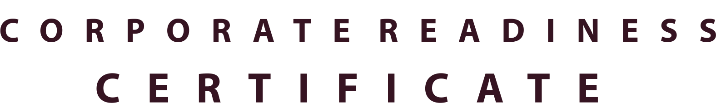 Basic knowledge of IT networks
Operational Technology (OT) and Internet of Things (IoT) Security
Additional Qualifications
Command of English B1/B2
StreamEY
Topics
Principles of OT and IoT security
Case studies of cyber attacks on OT and IoT
Evolution of Internet of Things and security consequences
Leading OT and IoT security standards
Showcase of typical attack technics
Typical security measures utilized in OT and IoT
Typical processes of OT security operations
Course volume
7 hours 
weekly meeting 60 mins
Opis Kursu
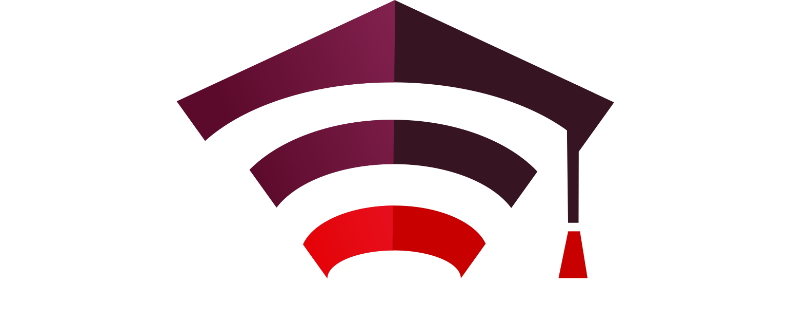 Kurs przeznaczony dla studentów kierunków technicznych z obszarów IT, automatyki przemysłowej oraz bezpieczeństwa teleinformatycznego, pragnących rozszerzyć swoją wiedzę w zakresie ochrony przemysłowych systemów sterowania i monitorowania (Operational Technology – OT) oraz technologii Internetu Rzeczy  (Internet of Things – IoT) przed zagrożeniami teleinformatycznymi . W szczególności uwzględnione zostaną zagadnienia ochrony infrastruktury krytycznej organizacji.
Celem kursu jest zrozumienie przez uczestników natury zagrożeń teleinformatycznych w kontekście automatyki przemysłowej oraz IoT oraz podstawowych technik stosowanych przez organizacje w celu ochrony przed takimi zagrożeniami.
Egzamin Wstępny
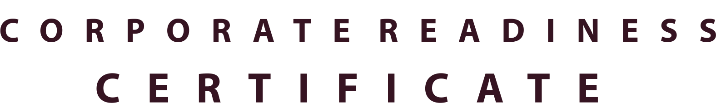 Podstawowa wiedza na temat architektury sieci wykorzystywanych w IT
Operational Technology (OT) and Internet of Things (IoT) Security
Dodatkowe Wymogi
Angielski na poziomie B1/B2
StreamEY
Tematy
Pryncypia bezpieczeństwa OT i IoT
Analiza historycznych ataków na OT i IoT
Ewolucja IoT w kontekście zagrożeń teleinformatycznych
Wiodące standardy bezpieczeństwa OT i IoT
Pokaz technik wykorzystywanych hackerów
Typowe środki ochrony przed zagrożeniami teleinformatycznymi
Typowe procesy Centrum Operacji Bezpieczeństwa (SOC)
Długość kursu
7 godzin 
1 godzina w tygodniu
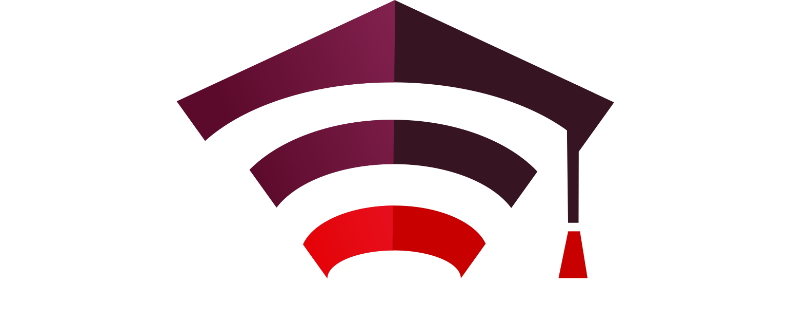 Entrance Exam
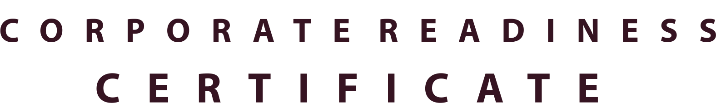 Course Description
Basic knowledge of cybersecurity, understanding basic web technologies and protocols
Web application penetration testing
This course is designed for cybersecurity beginners who would like to start their journey with cybersecurity. The aim of the course is to understand the concepts related to web application security and to learn basics of the web application penetration testing. The course will be conducted in Polish language.
Additional Qualifications
English language – at level allowing to get familiar with technical documentation
Topics
Basics concepts of web application security
OWASP projects (Top 10, WSTG, ASVS, cheetsheets)
Understanding HTTP and working with tools
Pentesting methodology
Pentesting workshops
Reporting & severity/risk rating methodologies
Pentesting project management
StreamsEY
Course Volume
12 hours 
weekly meeting (2-3h lecture or workshop)
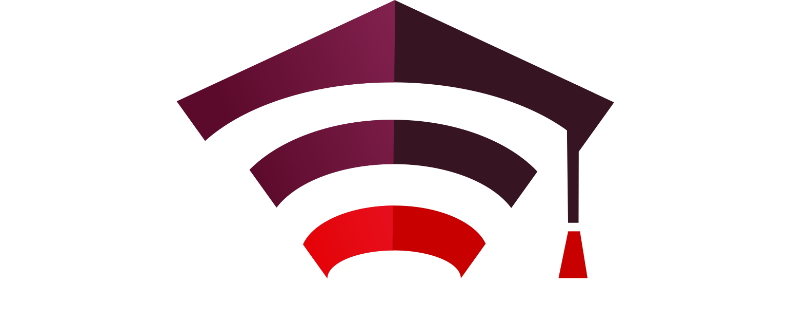 Egzamin wstępny
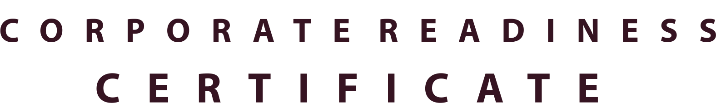 Opis kursu
Podstawowa wiedza z zakresu cyberbezpieczeństwa, znajomość podstawowych technik i protokołów internetowych
Testy penetracyjne aplikacji internetowych
Kurs jest przeznaczony dla osób zaczynających swoją przygodęz cyberbezpieczeństwem. Celem kursu jest zrozumienie pojęć związanych z bezpieczeństwem aplikacji internetowych oraz poznanie podstaw przeprowadzania testów penetracyjnych aplikacji internetowych. Kurs będzie prowadzony w języku polskim.
Dodatkowe wymogi
Znajomość języka angielskiego – na poziomie pozwalającym zapoznanie się z dokumentacją techniczną
Tematy
Podstawowe pojęcia dotyczące bezpieczeństwa aplikacji internetowych
Projekty OWASP (Top 10, WSTG, ASVS, cheetsheets)
Zrozumienie protokołu HTTP i praca z narzędziami
Metodyka pentestu
Warsztaty pentestowe
Raportowanie i metodyki oceny istotności / ryzyka podatności
Zarządzanie projektem pentestowym
StreamsEY
Długość kursu
12 godzin
cotygodniowe spotkania(2-3h wykłady lub warsztaty)
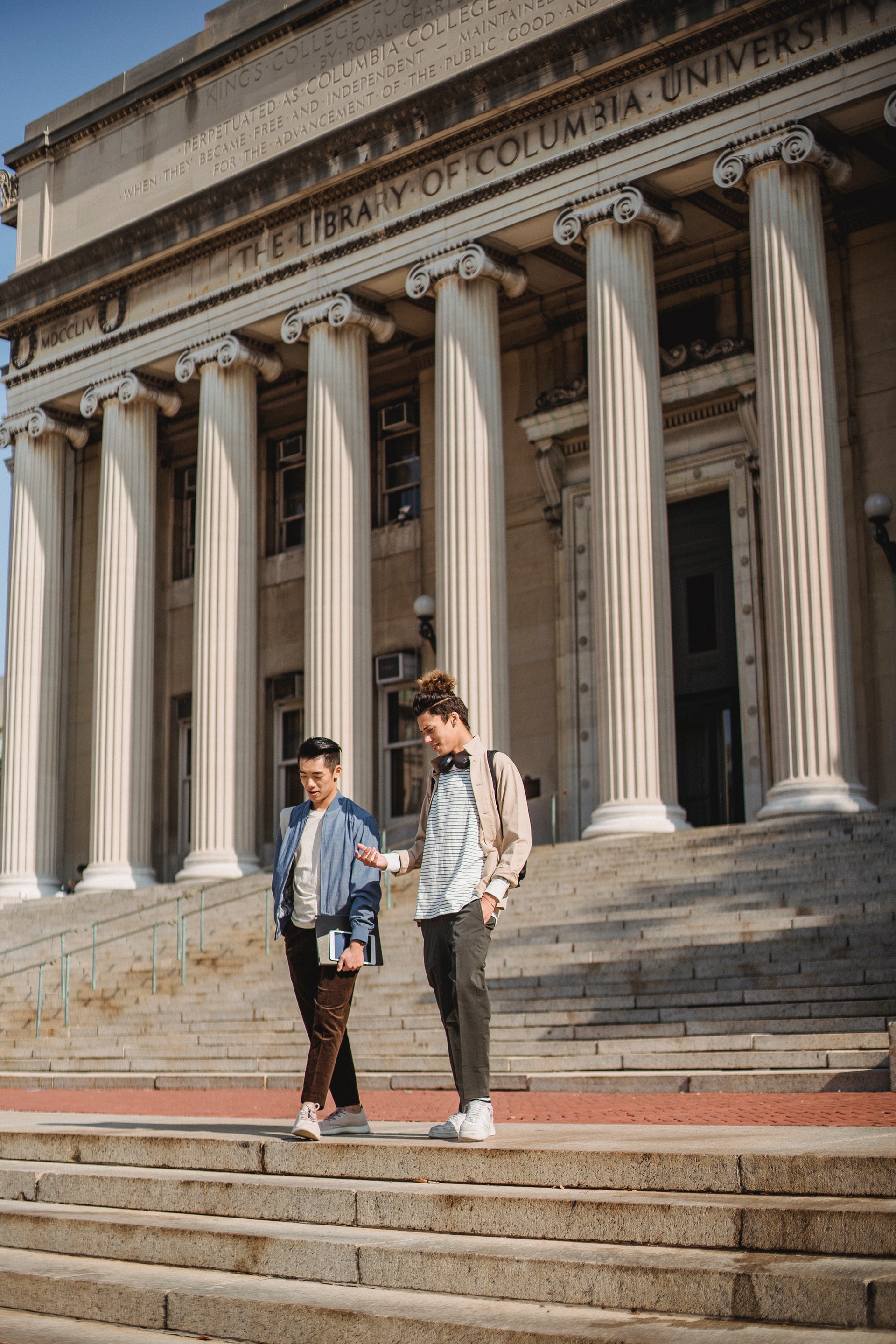 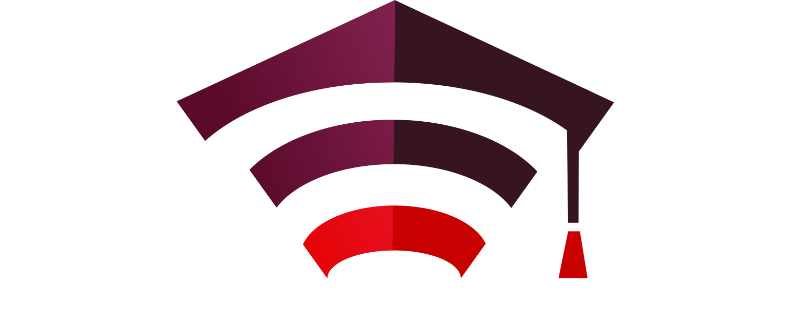 Stream OfferIBM.
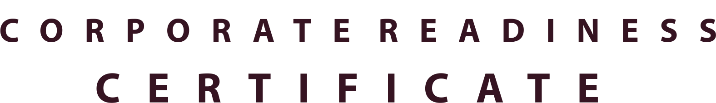 10
16 February 2021
© Copyright IBM Corporation 2018
IBM Services
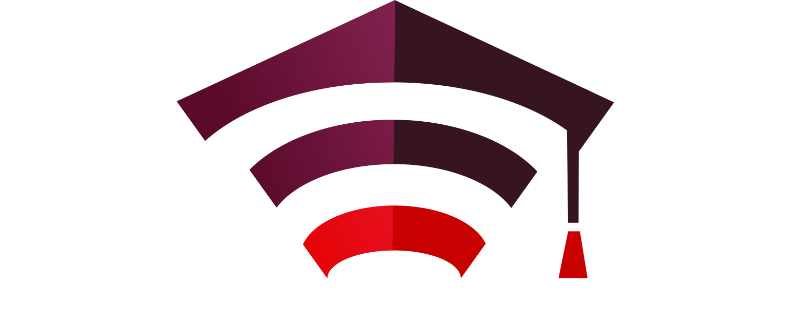 Entrance Exam
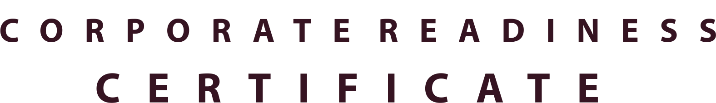 Course Description
ITIL, Lean, IT Methodology fundamentals
Command of English B1/B2
Service Management with Agile the IBM Way
The course will cover the essentials of Service Management. The Program is aligned to ITIL’s best practices and based on standards developed by IBM Service Management. The lectures will be covered with accordance to Agile methodology commonly used in IBM.
Additional Qualifications
Communication skills, 
Analytical think
Time Management
Topics
AGILE Methodology
ITIL Introduction. ITIL Service Lifecycle
What is ITSM? Principles, objectives, roles & responsibilites
Service Manager Role
Incident Management
Change Management
Problem Management
Service Lines, career at IBM
StreamsIBM
Course volume
12-16 hours 
weekly meeting 90 - 120 mins
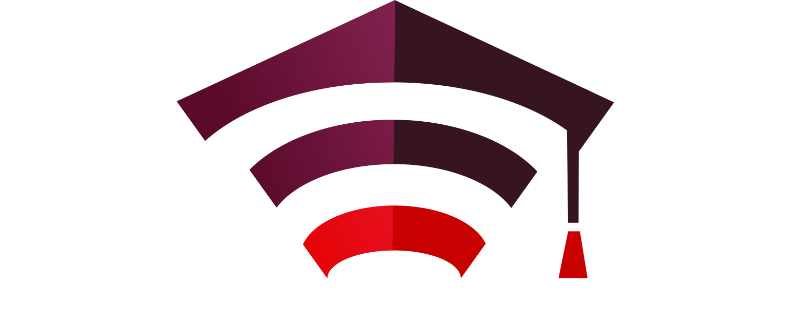 Opis Kursu
Egzamin Wstępny
Tematyka kursu zawiera zestaw informacji niezbędnych do poznania i zrozumienia specyfiki świadczenia usług IT. Program jest powiązany z praktykami ITIL oraz standardem świadczenia usług IT przez IBM. Kurs prowadzony przez praktyków obszaru z wieloletnim doświadczeniem. To świetna propozycja dla osób, które chcą zacząć swoją karierę zawodową w środowisku IT
Test znajomości podstawowych pojęć z zakresu ITIL, Lean, metodyki świadczenia usług IT.
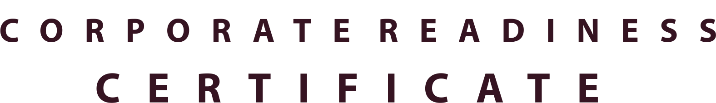 Świadczenie Usług IT w podejściu Agile w IBM
Dodatkowe  Wymogi
Dobre umiejętności komunikacyjne i umiejętność pracy w grupie
Umiejętność myślenia analitycznego
Umiejętność zarządzania zadaniami i prioryteteami w czasie
Tematy
Metodyka AGILE
Wprowadzenie do ITIL, cykl życia usługi IT
ITSM – czym ITSM i jakie daje możliwości?
Rola Service Managera
Zarządzanie Incydentem
Zarządzanie Zmianą
Zarządzanie Problemem
Usługi IT, kariera w IBM
StreamsIBM
Długość kursu
12- 16 hours 
weekly meeting 90 - 120 mins
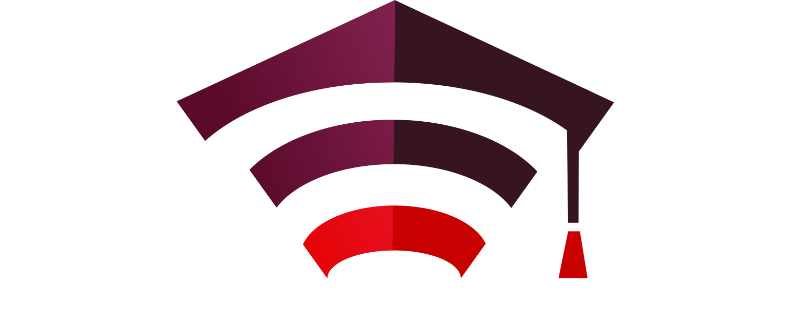 Entrance Exam
Course Description
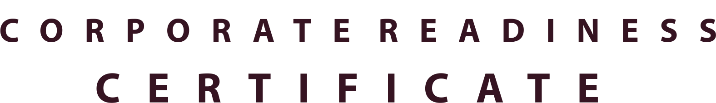 The purpose of the course is to provide students with basic understanding of IT Architecture as a profession, design and architectural thinking principles, different domains within architecture, learn architecture practice, train design skills, understand architecture frameworks and help them to develop a vision of technologies and architecture patterns.
Basic knowledge of of project management, service management, computer technology (cloud, datacenter..)
IT Architecture.
Additional Qualifications
Topics
Introduction to Architecture
Introduction to Projects
Architecture standards
High-Level and Low-Level Design
Assets & Artefact
Business Analysis
Architecture Components and Models
Analytical thinking
B2 English in speech and writing
StreamsIBM
Course volume
12 classes –  2.5h with coffe break
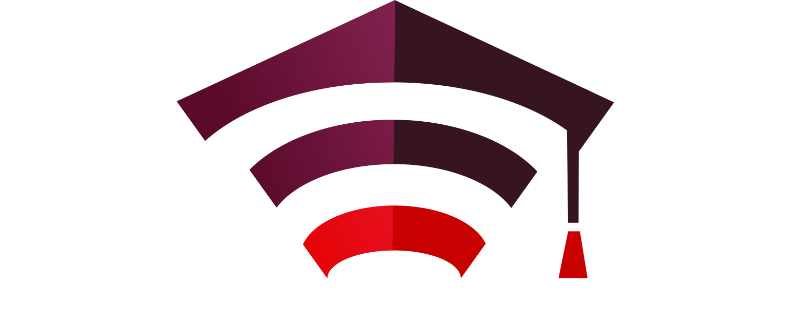 Entrance Exam
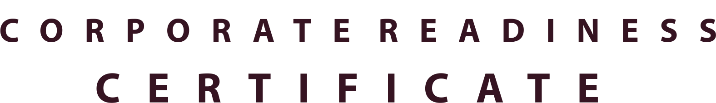 Course Description
English test – B1/B2
The purpose of the course is to provide students with basic understanding of Design Thinking methodology and enable them to use it for searching the solution in both corporate and personal life.
Design Thinking 
in a nutshell -
(all you would like 
to know about Design 
Thinking and you are 
afraid to ask)
Additional Qualifications
Command of English B1/B2
Team-work and communication skills
Topics
Introduction to Enterprise Design Thinking
What are: The Loop, Keys, Hills, Playback
The idea and role of a Sponsor User
6 universal stages
Team-Work in DT
Agile & Enterprise Design Thinking – synergy
StreamsIBM
Course volume
12 hours 
weekly meeting 120 mins
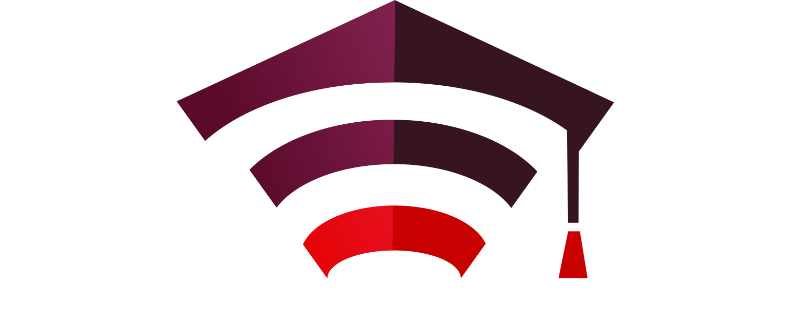 Egzamin Wstępny
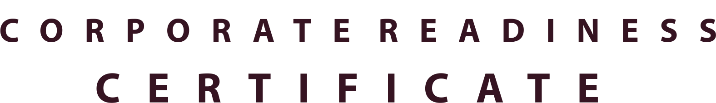 Opis Kursu
Język angielski – B1/B2
Celem kursu jest przekazanie studentom podstawowych informacji niezbędnych do zrozumienia metodologii Design Thinking i umożliwienie im wykorzystania jej do poszukiwania rozwiązań zarówno w życiu korporacyjnym, jak i osobistym.
Design Thinking 
w pigułce
(wszystko co chcielibyście wiedzieć o Design Thinking a boicie się zapytać)
Dodatkowe  Wymogi
Znajomość języka angielskiego na poziomie B1/B2
Umiejętność pracy w zespole i dobra komunikacja
Tematy
Wstęp do Design Thinking:
Czym są: Pętla, Klucze DT, Wzgórza, Playback
Idea i rola Sponsora
6 uniwersalnych doświadczeń
Zasady współprcy w Zespole DT
Agile i Enterprise Design Thinking – synergia
StreamsIBM
Długość kursu
6 zajęć - 1 x w tygodniu
czas trwania pojedynczych zajęć: 2h
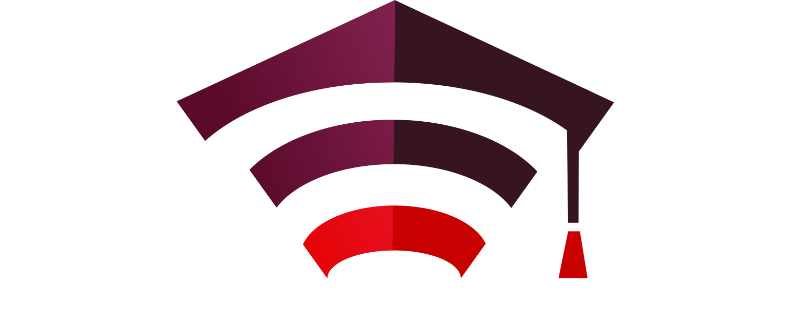 Entrance Exam
Course Description
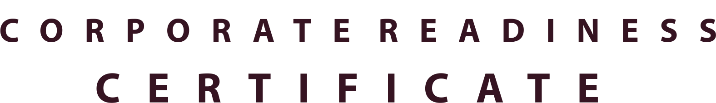 Course is designed for people interested in IT topics and Cloud solutions. We will be introducing most popular Cloud tools during workshops on IBM Cloud platform providing insights on modern ways of managing IT environment in Cloud. You will be provided with practical knowledge and hands-on experience on tools like Ansible, Docker or Jenkins and a taste of Agile and DevOps culture.
Basic knowledge of Linux operating Systems
Cloud Development & Operations
Additional Qualifications
Command Line (CLI) skills at least on basic level
English language – at least at a level allowing to read and understand technical documentation
Topics
Introduction to GitHub
Container technology overview with Docker
Collaboration platform for API development Basics (Postman)
Container orchestration and management with OKD Kubernetes 
Introduction to vRA
Introduction to Agile
StreamsIBM
Course volume
6 classes –  1-2h meeting a week
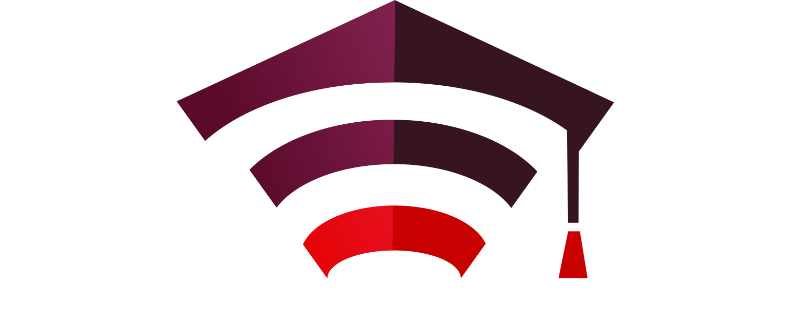 Egzamin Wstępny
Opis Kursu
Sprawdzenie wiedzy na temat systemów operacyjnych Linux – poziom podstawowy
Kurs jest przeznaczony dla osób zainteresowanych tematyką IT oraz rozwiązaniami stosowanymi w chmurze. W trakcie zajęć oraz warsztatów na platformie IBM Cloud przedstawione zostaną podstawowe pojęcia oraz narzędzia związane z rozwiązaniami typu Cloud. Warsztaty pokażą zastosowanie narzędzi takich jak Ansible, Doker czy Jenkins oraz metodyk Agile i DevOps.
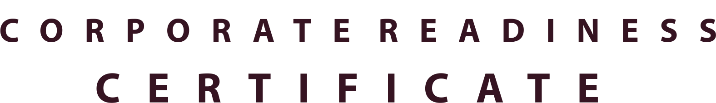 Cloud Development & Operations
Dodatkowe  Wymogi
Umiejętność korzystania z konsoli tekstowej (CLI) przynajmniej na podstawowym poziomie
Język angielski przynajmniej na poziomie umożliwiającym czytanie ze zrozumieniem dokumentacji technicznej
Tematy
Wprowadzenie do GitHuba
Konteneryzacja z wykorzystaniem Dockera
Testowanie API – Postman dla początkujących 
Kubernetes jako platforma do zarządzania kontenerami
Multicloud Management Platform – budowanie aplikacji w oparciu o multi-services
Wprowadzenie do vRA
Zarządzanie zespołem cloudowym z wykorzystaniem Agile
StreamsIBM
Długość kursu
6 zajęć – 1 spotkanie w tygodniu po 1-2h
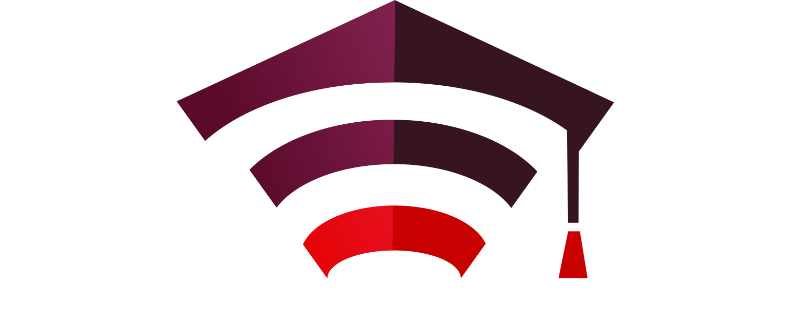 Entrance Exam
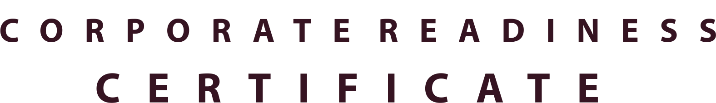 Course Description
Basic knowledge of IT
Mainframe.
This course is designed for IT students who wants to get knowedge about the rarest and most prestigious IT servers.The aim of the course is to prepare the students for possible job.
Additional Qualifications
Topics
Command of English B1/B2
Why Mainframe?
Use of Mainframe technology
Differences between PC and Mainframe architecture
JCL as a Mainframe scripting language
How does the Mainframe Operator job look like?
StreamsIBM
Course volume
8 hours 
meeting 120 mins
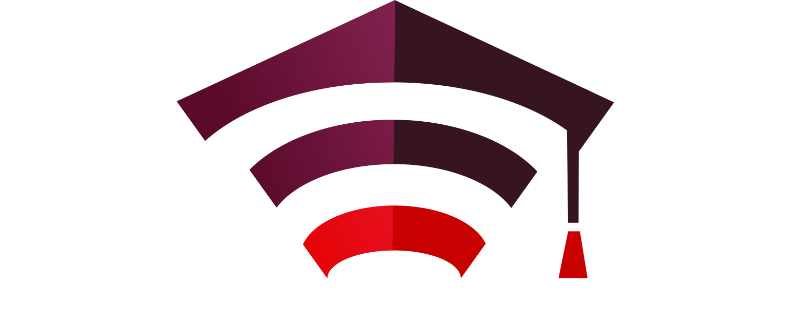 Egzamin Wstępny
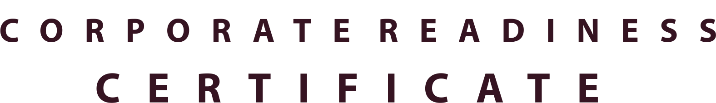 Opis Kursu
Podstawowa wiedza z zakresu IT
Mainframe.
This course is designed for IT students who wants to get knowedge about the rarest and most prestigious IT servers.The aim of the course is to prepare the students for possible job.
Dodatkowe  Wymogi
Tematy
Znajomość języka angielskiego na poziomie B1/B2
Dlaczego Mainframe?
Zastosowanie technologii Mainframe
Roznice pomiedzy architektura Mainframe a PC
Jezyk skryptowy JCL
Charakterystyka pracy operatora Mainframe
StreamsIBM
Długość kursu
8 godzin 
spotkania 120 minutowe
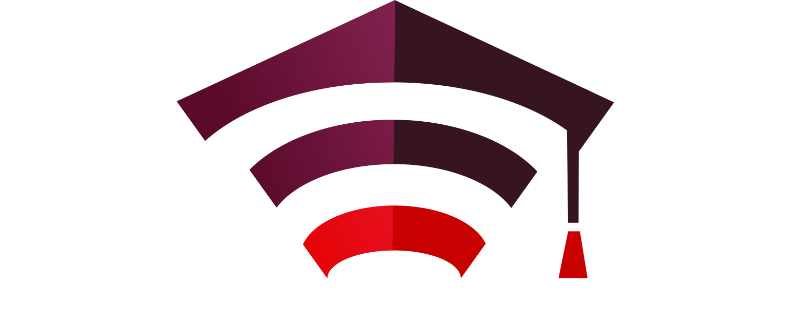 Entrance Exam
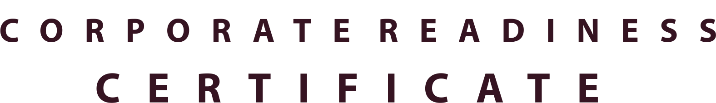 Course Description
Basic knowledge of English and general understanding of project management
This course is designed for anyone interested in project managementThe aim of the course is to understand and apply project management in work or life related projects
Project Management the IBM Way.
Additional Qualifications
Topics
Command of English B1/B2
Project definitione and planning. Specifities of IT projects
Agile and Agile Values in project management
Communication and collaboration tools
Risk management
Change management
Stakeholders manaement
Monitoring and control
Quality control, project execution and closing
StreamsIBM
Course volume
25 hours 
weekly meeting 240 mins
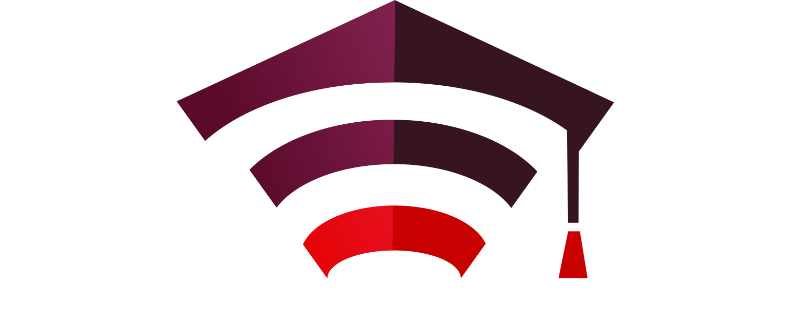 Entrance Exam
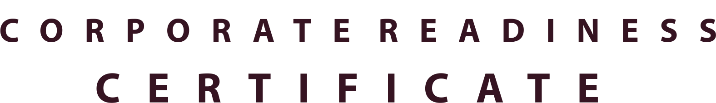 Course Description
Entry test from basic knowledge of using IT services in business solutions.
During the course students will learn this method while attending lectures and workshops: how to customize it, how to fit it in various environments and how to be a DT facilitator.
Design Thinking - Facilitation and Methodology in IT and Business Environments
Additional Qualifications
Topics
Command of English B1/B2;
Basic knowledge of IT conecepts.
Design Thinking introduction and keywords: the loop & artifacts;
Information sources, diverge / converge, creating persona, empathy;
Ideas, Hills and Solutions;
Prototyping, sponsor users' input, playbacks;
Synergy of Agile and Design Thinking.
Course volume
StreamsIBM
15 hours;
weekly meeting 2.5 hours.
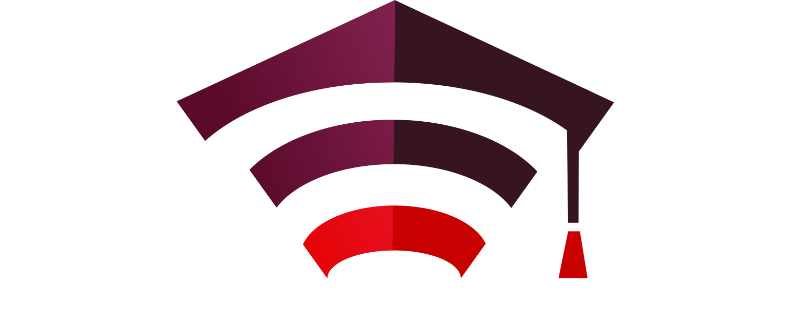 Egzamin Wstępny
Opis Kursu
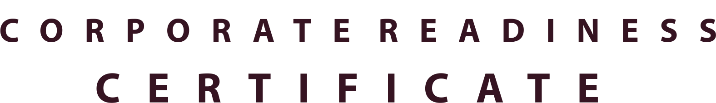 Test z elementarnej znajomości wykorzystania IT w rozwiązaniach biznesowych (w języku angielskim).
W trakcie kursu studenci poznają i nauczą się stosowania tej metodyki poprzez ćwiczenia, wykłady i uczestnictwo w warsztatach: jak ją dostosować do własnych potrzeb i wykorzystać ją w różnych środowiskach oraz jak stać się moderatorem DT.
Design Thinking (Myślenie Projektowe) – Metodyka i moderowanie w środowisku IT i biznesowym
Dodatkowe  Wymogi
Tematy
Znajomość języka angielskiego na poziomie B1/B2
Podstawowa znajomość zagadnień IT
Design Thinking wprowadzenie i kluczowe pojęcia: the loop & artifacts;
Źródła informacji, strukturyzowanie informacji, tworzenie persony, empatia;
Idee, cele i rozwiązania (Ideas, Hills and Solutions);
Tworzenie prototypów, weryfikacja przez użytkowników końcowych, playbacks;
Agile i Design Thinking – synergia.
Długość kursu
StreamsIBM
15 godzin;
2,5 godziny tygodniowo.
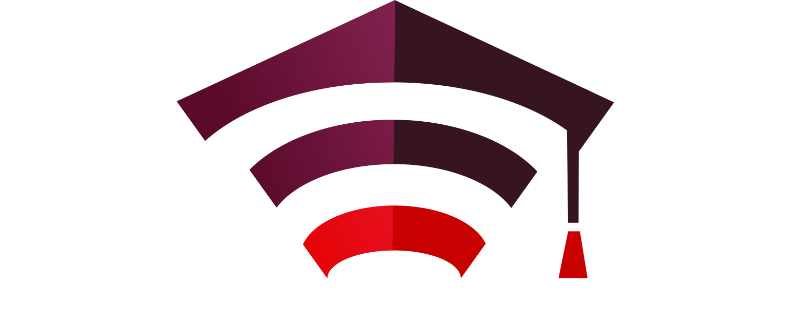 Entrance Exam
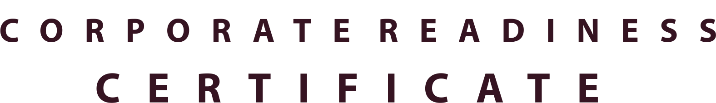 Course Description
English language at least on B1 level
The course will cover the essentials of customer care, basic IT technical skills, knowledge used in Service Desk environment and client management. The basics will be covered based on best practices and experience developed in one of the leading companies from IT sector and commonly used to support business customers. There will be multiple workshops with practical exercises using different methodologies, among others design thinking.
Client Management in IT environment
Additional Qualifications
Basic IT
Topics
StreamsIBM
Call handling and difficult client management
Quality in customer care
Business email handling and chat netiquette
IT troubleshooting
Networking basics 
Cyber security
Course volume
29 hours 
weekly meeting 3.5h
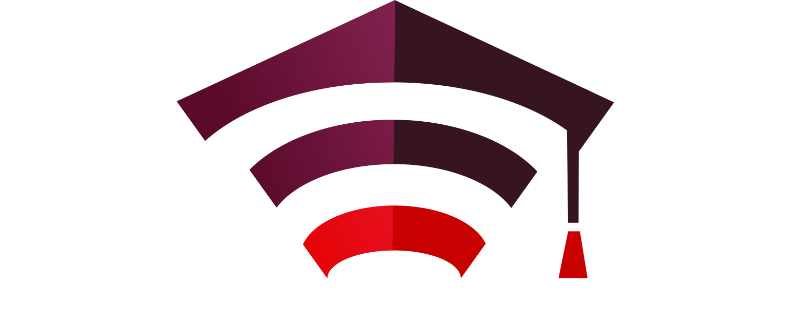 Egzamin Wstępny
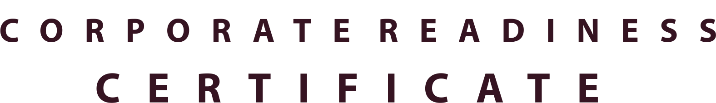 Opis Kursu
Znajomość języka angielskiego na poziomie B1 lub wyższym
Kurs obejmie podstawy obsługi klienta, podstawowe umiejętności techniczne IT, wiedzę wykorzystywaną w środowisku Service Desk i zarządzanie klientem. Podstawy zostaną omówione w oparciu o najlepsze praktyki i doświadczenie opracowane w jednej z wiodących firm z branży IT i powszechnie wykorzystywane do wspierania klientów biznesowych. Odbędą się liczne warsztaty z praktycznymi ćwiczeniami wykorzystującymi różne metodologie, między innymi design thinking.
Client Management in IT environment
Dodatkowe  Wymogi
Podstawowe umiejętności IT
Tematy
StreamsIBM
Profesionalna obsługa telefoniczna i zarządzanie trudnym klientem
Jakość obsługi klienta 
Email biznesonwy i netykieta obsługi przez czat
Rozwiązywanie porblemów w środowisku IT 
Podstawy sieci komputerowych  
Cyber bezpieczeństwo
Długość kursu
29 godzin 
Tygodniowe spotkania po trzy i pół godziny
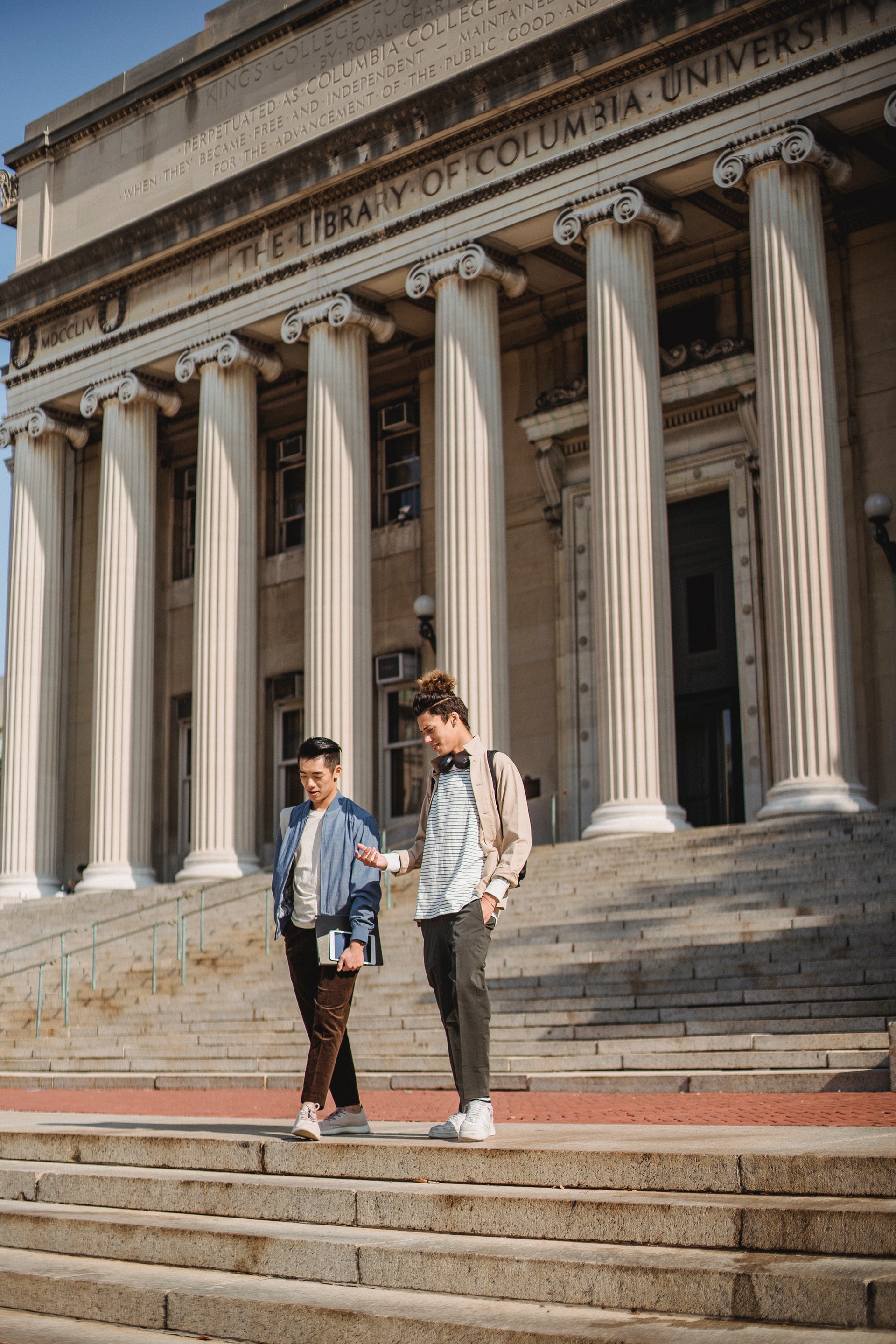 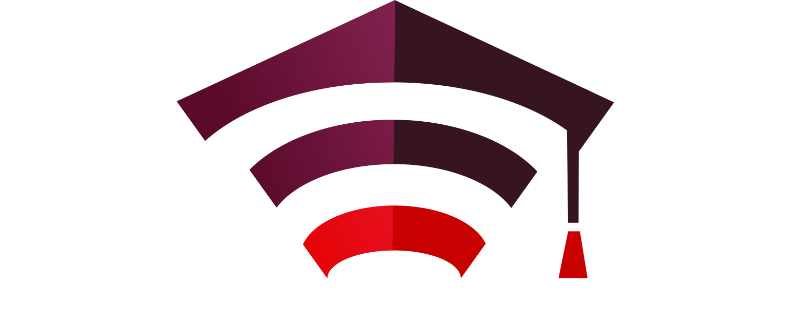 Stream OfferING Tech Poland
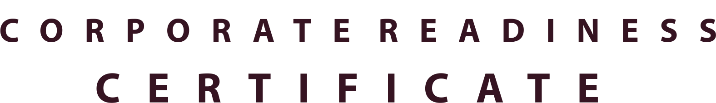 25
16 February 2021
© Copyright IBM Corporation 2018
IBM Services
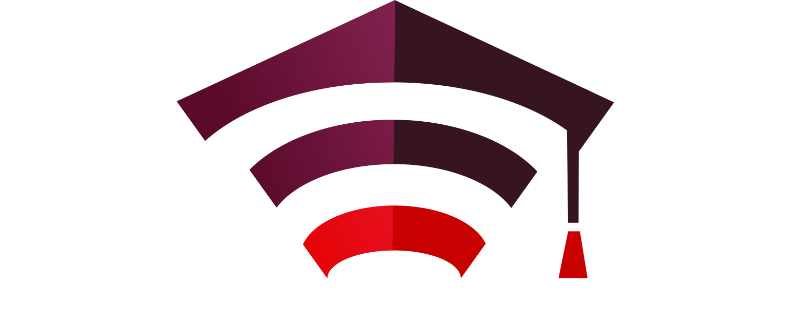 Egzamin Wstępny
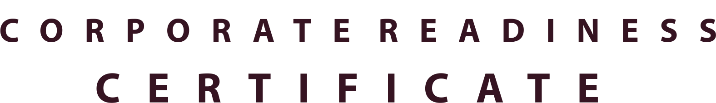 Opis Kursu
Pytania otwarte i zamknięte dotyczące zakresu kursu.
Zajęcia skierowane są do przyszłych programistów lub inżynierów testów automatycznych. Głównym wątkiem zajęć będzie poprowadzenie przykładowego projektu programistycznego przez szereg zajęć praktycznych z uzupełnieniem wiedzy teoretycznej.
Developer’s 
Journey.
Dodatkowe Wymogi
Tematy
Język angielski na poziomie co najmniej B1
1. How git are you?
2. UI/UX + zbieranie wymagań
3. Backend Development - C#, ASP WebAPI 2
4. Backend Dev - Python journey and Security good practices
5. Front-end – javascript + html/css
6. Test Driven Development
7. CI/CD + Release Management
8. Agile, Scrum
9. Oczekiwania pracodawcy.
StreamsING Tech Poland
Długość kursu
~60 godzin
Tygodniowo 6-8h (głównie soboty)
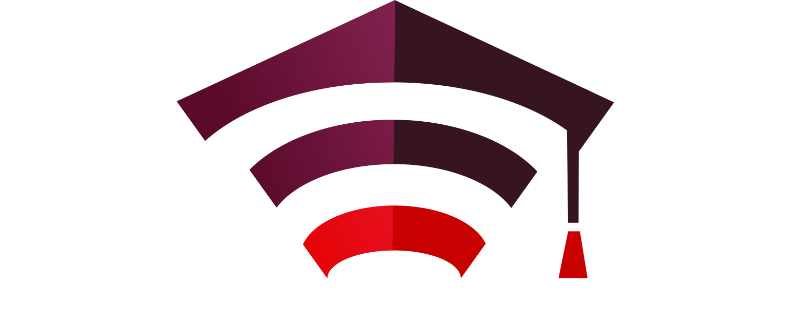 Egzamin Wstępny
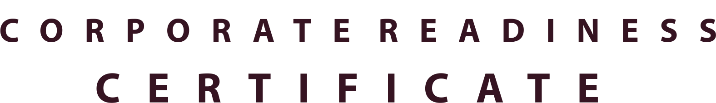 Opis Kursu
Podstawy bezpieczeństwa
Podstawowe informacje o systemie Linux / Windows
Bazy danych i protokoły sieciowe
Zarządzanie bezpieczeństwem informacji – technologiczna i organizacyjna obrona przed zagrożeniami.
Materiał zaprezentowany na naszych wykładach pozwoli Ci przygotować się do postawienia pierwszych kroków w dziedzinie bezpieczeństwa z punktu widzenia korporacyjnego. Będziesz miał okazję wysłuchać, przedyskutować i wziąć udział w zadaniach, które wykonujemy na co dzień. Jeżeli interesujesz się tematyką Information Security i chcesz poszerzyć wiedzę w nw. obszarach, to zapraszamy Cię na spotkanie z nami. Do zobaczenia na wykładach!
Dodatkowe Wymogi
Język angielski – ze względu na treść prezentowanych materiałów oraz egzaminy wstępny i końcowy.
Tematy
Defensive Cyber Security
Technical State Compliance Monitoring
Vulnerability Assessment
Cloud Native Security
Secure Software Lifecycle
StreamsING Tech Poland
Długość kursu
10 godzin 
2 spotkania 
2 soboty
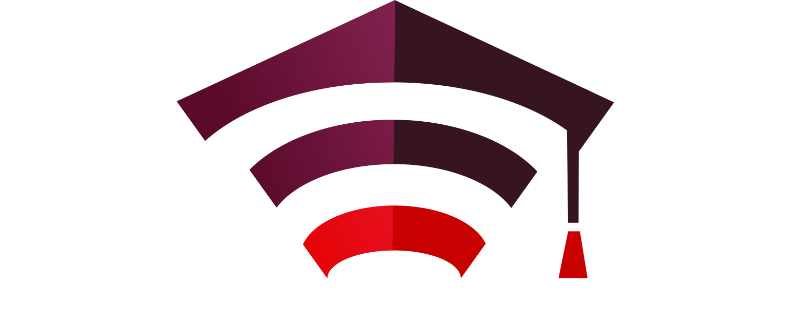 Egzamin wstępny
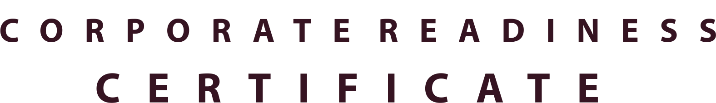 Kim jest lider w organizacji zwinnej?
Dodatkowym atutem będzie podstawowa wiedza z zakresu metodyk zwinnych
Podczas cyklu spotkań z Agile Coachami ING Tech spróbujemy odpowiedzieć na ważne i często niełatwe pytania: Kim jest lider w organizacji zwinnej? Jak zmieniał się obraz managera i kierownika zespołu na przestrzeni lat? Na czym buduje się trwałe, wysokowydajne zespoły? Wierzymy, że u podstaw zwinności leży komunikacja i współpraca na wielu poziomach złożonych organizacji. Wspólnie z Wami, spróbujemy odkryć przeszłość, teraźniejszość i przyszłość liderstwa organizacji zwinnych.
Kim jest lider 
w organizacji zwinnej?
Dodatkowe wymogi
Podczas sesji będziemy wykorzystywać narzędzie Mural oraz materiały audiowizualne
Tematy
Dlaczego starymi metodami nie można rozwiązać nowych problemów?
Jak i kiedy manager stał się liderem?
Jak i dlaczego Agile pomaga liderom?
Zespół, czyli dlaczego 2 + 2 = 5? Część I
Zespół, czyli dlaczego 2 + 2 = 5? Część II
Co jest furtką do samozarządzania?
StreamsING Tech Poland
Długość kursu
Język polski
Spotkania co 2 tygodnie
6 spotkań
90 minut każda sesja
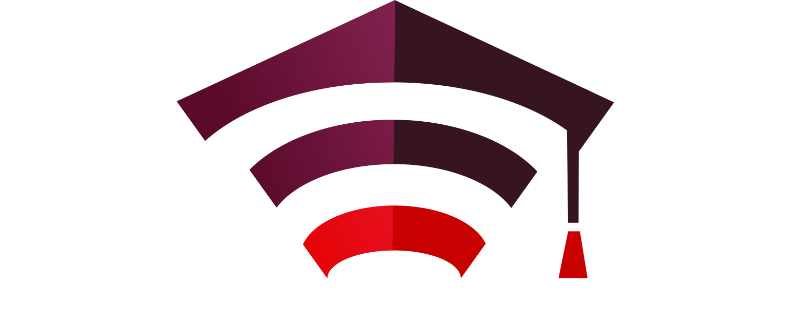 Egzamin Wstępny
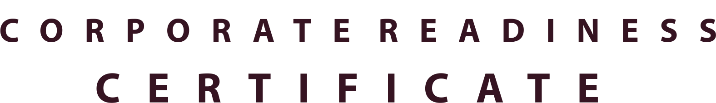 Opis Kursu
Podstawowa wiedza z zakresu designu
Warsztat dedykowany jest dla osób, które interesują się User Experience i projektowaniem produktu. Ćwiczenia pozwolą poznać zasady projektowania interfejsów skoncentrowanych na przyszłych odbiorcach.
Design 
Journey.
Dodatkowe  Wymogi
Tematy
System Windows lub macOS (w celu zainstalowania oprogramowania)
Agile
UX research- zbieranie wymagań
UX project- prototypowanie
UX testing- testowanie prototypów
Projektowanie UI
HTML + CSS
Branding i promowanie produktu
Oczekiwania pracodawcy
StreamsING Tech Poland
Długość kursu
60 godzin 
Raz w tygodniu/weekend ok. 6-8 h
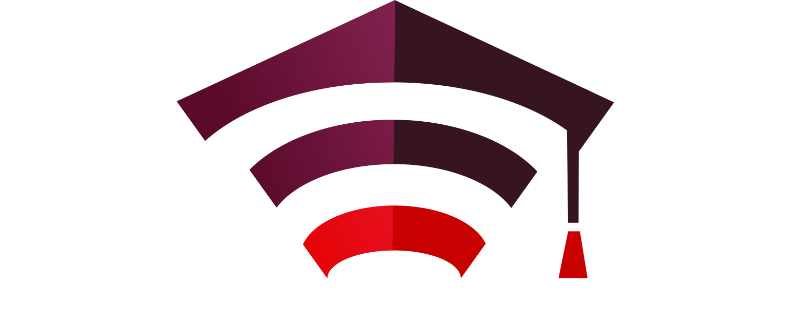 Egzamin wstępny
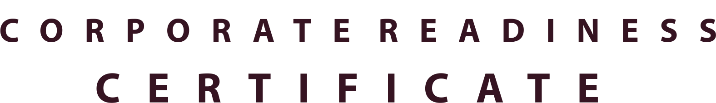 Opis Kursu
Weryfikowana będzie podstawowa wiedza z baz danych
Wprowadzenie w tematykę Oracle SQL oraz Oracle PL/SQL. Podstawy programowania dla osób z niewielkim  doświadczeniem w obszarze SQL oraz PL/SQL. W czasie kursu uczestnicy zdobędą umiejętność tworzenie skryptów oraz poleceń SQL i PL/SQL, które pomogą im budować zapytania, tworzyć (modyfikować) obiekty  oraz realizować podstawowe zadania administracyjne w bazie danych Oracle.
Oracle SQL/PLSQL 
Introduction
Dodatkowe wymogi
Własny laptop (min 20 GB wolnego miejsca)
Zainstalowana na laptopie aplikacja „Oracle VM VirtualBox”
Tematy
​Instalacja bazy danych Oracle XE
Przydatne narzędzia
SELECT * FROM 
DML - Data Manipulation Language
DDL - Data Definition Language 
PL/SQL - podstawy
StreamsING Tech Poland
Długość kursu
25 hours 
2-3 Niedziele w miesiącu po 3h – 4h
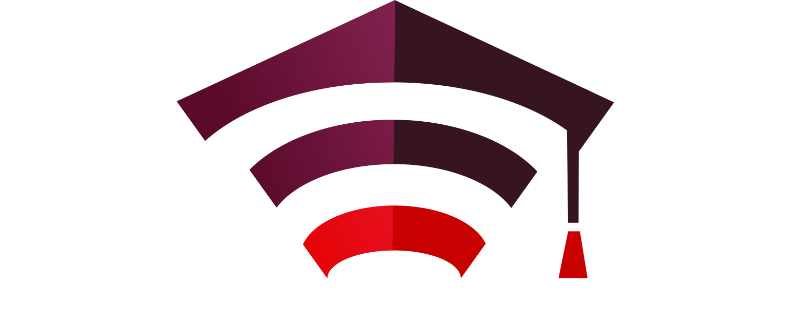 Egzamin Wstępny
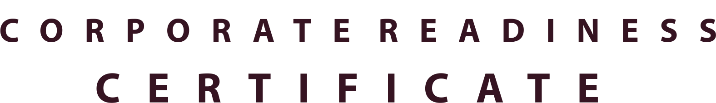 Opis Kursu
język polski
pytania otwarte
SQL Server już dawno przestał pełnić jedynie rolę silnika baz danych, dzisiejsze zastosowania obejmują przetwarzanie krytycznych transakcji, analizę danych, złożone systemy BI a także komponenty ML. W trakcie zajęć uczestnicy będą mogli zapoznać się z elementami pracy administratora i programisty baz danych, poznać zastosowania elementów Business Intelligence oraz zgłębić tematy wysokiej dostępności i bezpieczeństwa danych.
MS SQL Server
Dodatkowe Wymogi
podstawowa znajomość baz danych
ogólna wiedza informatyczna
Tematy
Administracja SQL Server
Programowanie w T-SQL
SQL in Azure
Bezpieczeństwo w SQL Server
Wysoka dostępność w SQL Server
Performance Tuning
T-SQL Best Practices + Query Store
Power BI
SQL Server Integration Services
StreamsING Tech Poland
Długość kursu
9 spotkań
90 minut tygodniowo